Η λογοτεχνία στα ανθολογία του δημοτικού
Μάθημα: 
Διδακτική της Λογοτεχνίας

Ονόματα:  
Ανδρέου Μαρία (2798)
Κωνσταντίνου Ολυμπία (2807)
Παρασκευά Άντρια (2805)

Η’ Εξάμηνο
Ανθολόγια λογοτεχνικών κειμένων
Το δελφίνι – Α΄ & Β΄ Δημοτικού, ΟΕΔΒ, Αθήνα 2006.

 Στο σχολειό του κόσμου – Γ΄& Δ΄ Δημοτικού, ΟΕΔΒ, Αθήνα 2006.

Με λογισμό και μ’ όνειρο – Ε΄ & ΣΤ΄ Δημοτικού, ΟΕΔΒ, Αθήνα 2001.
ΣΤΟΧΟΙ ΛΟΓΟΤΕΧΝΙΑΣ Α΄& Β΄ ΔΗΜΟΤΙΚΟΥ ΔΕΠΠΣ-ΑΠΣ
ΣΚΟΠΟΣ: Η επαφή του παιδιού των δύο πρώτων τάξεων του δημοτικού σχολείου με καταξιωμένα από άποψη αισθητική κείμενα, κυρίως της ελληνικής, έντεχνης και λαϊκής λογοτεχνίας, η εξοικείωσή του με το εξωσχολικό βιβλίο και η ενθάρρυνσή του να αναπτύξει τη δημιουργική του φαντασία.	

 Στόχοι :
        Ο μαθητής ασκείται βαθμιαία, ώστε να είναι σε θέση να: 

Εξοικειώνεται βιωματικά με τη μορφή και το 
περιεχόμενο των λογοτεχνικών κειμένων.
Ψυχαγωγείται με τα κείμενα και τα απολαμβάνει ως ακροατής.
Αποκτά αίσθηση του χιούμορ διαμέσου επιλεγμένων λογοτεχνικών κειμένων και να οξύνει τη φαντασία του. 

Ενθαρρύνεται στη δημιουργία και έκφραση δικών του ιστοριών και εξοικειώνεται με τη χώρο-χρονική αντίληψη.
 
Γνωρίζει, περισσότερο ως ακροατής, κατάλληλα για την ηλικία του κείμενα, των κυριότερων εκπροσώπων και ειδών της ελληνικής -κυρίως– λογοτεχνίας και παράδοσης.

 Αντιλαμβάνεται τις εναλλακτικές δυνατότητες της γλώσσας τόσο στο σημασιολογικό όσο και στο φωνητικό- μορφολογικό επίπεδο.

Εξοικειώνεται διαισθητικά και με απλά κείμενα νεωτερικής λογοτεχνίας.
Δομή Ανθολογίου Α’ και Β’ Δημοτικού
Α) Θεματικές ενότητες:
 Οικογένεια
Σχολείο και παιδί
Κοινωνική ζωή 
Φαντασία και περιπέτεια
Παιδί και φύση
Ειρήνη και φιλία
Θρησκευτική ζωή
Από την Ελληνική ιστορία
Η πολιτιστική μας κληρονομιά
Η τεχνολογία στην ζωή μου
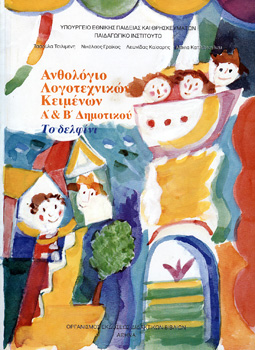 Β) Δραστηριότητες και ερωτήσεις

Συμβάλουν στην ουσιαστική εμπλοκή του μαθητή με το κείμενο.

Δραστηριότητες: βιωματικού χαρακτήρα, αισθητικού τρόπου έκφρασης, κατανόησης του περιεχομένου του κειμένου, έκφραση συναισθημάτων, αξιολόγηση της δράσης των ηρώων, εικαστική σχέση εικόνας και κειμένου, δραματοποίηση, ανάκληση άλλων αναγνωστικών εμπειριών, μυθοπλαστικής ικανότητας, προφορικής έκφρασης.  
   
Καλλιεργούν τις δημιουργικές και εκφραστικές ικανότητες των μαθητών.

Προώθηση: των εργασιών διερευνητικού χαρακτήρα, της παρακίνησης για έρευνα και ανακάλυψη, της ενδυνάμωσης των αναπαραστατικών ικανοτήτων του παιδιού, της αξιολόγησης του προφορικού λόγου και της ενεργοποίησης της δημιουργικότητας.
Υπάρχουν και λογοτεχνικά κείμενα που δεν έχουν δραστηριότητες διότι τα κείμενα αυτά «μιλούν» από μόνα τους στον αναγνώστη.
 
Γ)Βιβλιοθήκη
Πληροφόρηση του αναγνώστη για άλλους τίτλους βιβλίων που κυκλοφορούν και που σχετίζονται με τα κείμενα του Ανθολογίου. 
Ενισχύεται η επαφή του μαθητή με βιβλιοθήκες, αναπτύσσοντας με αυτό τον τρόπο τις συνήθειες για έρευνα.
Προβάλλεται ο ρόλος και η σημασία του βιβλίου.
Καλλιεργείται η  σχέση του παιδιού με χώρους όπου υπάρχει το βιβλίο και ενισχύεται η αυτονομία του μαθητή.
Δ) Βιβλίο Δασκάλου 

Υπενθύμιση των σκοπών και στόχων της λογοτεχνίας του δημοτικού.
Αναφέρονται οι λόγοι επιλογής των κειμένων.
Διαθεματικότητα των λογοτεχνικών κειμένων (θέατρο, εικαστικά, γλώσσα κτλ).
Ενδεικτικές (προτάσεις) προσεγγίσεις κειμένων κατά θεματική ενότητα.
ΕΡΜΗΝΕΙΑ
Περιεχόμενο:

Η επιλογή των κειμένων έγινε με βάση την δυνατότητα  της διαθεματικής σύνδεσης της λογοτεχνίας με άλλα μαθήματα (Γλώσσα, Ιστορία, Μελέτη περιβάλλοντος κ.α).
Θέματα προσιτά στους μαθητές.
Ενεργοποίηση της προϋπάρχουσας γνώσης μέσα από τα βιώματα και τις εμπειρίες των μαθητών.
Τα κείμενα έχουν ιδιαίτερο ενδιαφέρον  για τα παιδιά, καθώς εκφράζουν σύγχρονους προβληματισμούς και επίκαιρα θέματα.
Τα μεταφρασμένα έργα οδηγούν στην γνωριμία των παιδιών με άλλους πολιτισμούς.
Γνωριμία της ιστορικής εμπειρίας ενός λαού, συνδέοντας την ταυτόχρονα με τις παραδόσεις άλλων λαών.
Ερωτήσεις και δραστηριότητες:                                                          
Σύνδεση  με  Εικαστικά , Μουσική και Θέατρο
Ενεργοποίηση του μαθητή.
Αξιολόγηση κατανόησης του κειμένου.
Διατύπωση απόψεων.
Άσκηση κριτικής. 



Βιβλιογραφία:
Δυνατότητα εμβάθυνσης στο συγκεκριμένο θέμα.
Διεύρυνση λογοτεχνικού ορίζοντα.
ΣΤΟΧΟΙ ΛΟΓΟΤΕΧΝΙΑΣ Γ΄ ΚΑΙ Δ΄ ΔΗΜΟΤΙΚΟΥ ΔΕΠΠΣ – ΑΠΣ
Σκοπός: 
Η σταδιακή εξοικείωση του μαθητή των μεγαλύτερων τάξεων με την εθνική, αλλά και την παγκόσμια λογοτεχνία καθώς και με πιο επεξεργασμένες και διευρυμένες δυνατότητες της γλώσσας.

Στόχοι:
Διευρύνει την αναγνωστική ικανότητα προσεγγίζοντας και το βιωματικό λόγο. 
Κατανοεί τον τρόπο με τον οποίο ο συγγραφέας χρησιμοποιεί τα γλωσσικά μέσα, για να προκαλέσει τις εντυπώσεις που θέλει. 	
Εξοικειώνεται με στοιχεία δομής και περιεχομένου των λογοτεχνικών κειμένων.   
Εξηγεί το νόημα κειμένων με απαιτητική σύνταξη, λεξιλόγιο και νοηματική δομή.
Εξοικειώνονται διαισθητικά με απλά κείμενα νεωτερικής λογοτεχνίας. 

Προσεγγίζει βαθμιαία ένα ευρύ φάσμα κατάλληλων κειμένων των κυριότερων εκπροσώπων και ειδών της ελληνικής λογοτεχνίας σε όλη τη χρονική και γεωγραφική της έκταση. 	

Γνωρίζει δειγματικά κείμενα βαλκανικής και παγκόσμιας λογοτεχνίας.
Δομή Ανθολογίου Γ’ και Δ’ δημοτικού
Α) Θεματικές Ενότητες:
«Πέσαν τ’ άνθη στην ποδιά σου, άστρα γέμισε ο γιαλός» – Κείμενα για την φύση και την οικολογία.

«Και πάμε. Εμάς προσμένει το σπιτάκι» – Κείμενα για την οικογένεια. 

«Κόκκινη κλωστή δεμένη» – Κείμενα από την παράδοση. 

«Ψαλμωδίες γλυκές με τα πρώτα- πρώτα Δόξα σοι»  - Κείμενα για τη Θρησκεία.
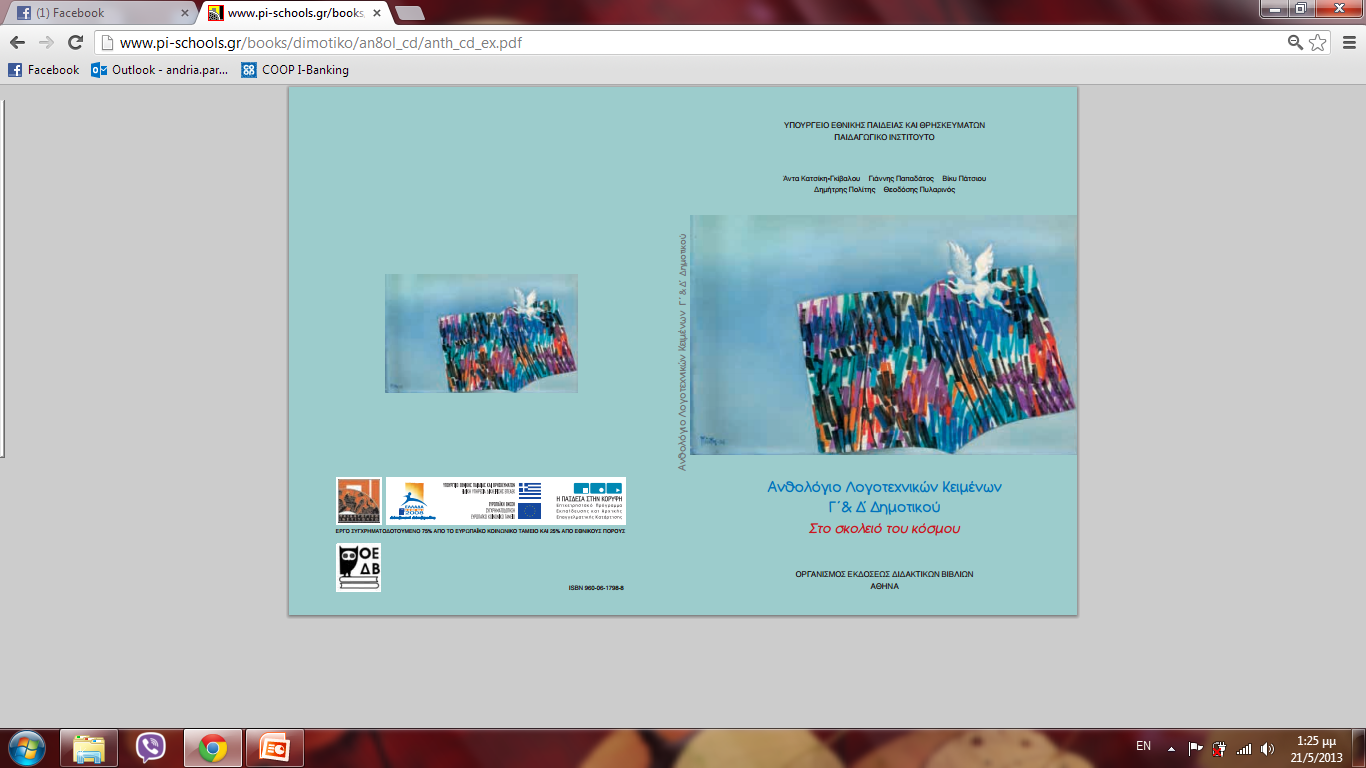 «Όμορφη μου, καλή, γλυκιά πατρίδα» - Κείμενα από την Ιστορία, 

«Υγεία μου, πλούτη μου» – Κείμενα για την υγεία και τον αθλητισμό, 

«Να φτιάξω ένα κόσμο που τίποτα δεν θα του λείπει» - Κείμενα για την κοινωνία, 

«Με προορισμό την επόμενη χιλιετία» – Κείμενα για την τεχνολογία και τον επιστημονική φαντασία.
Β) Δραστηριότητες και ερωτήσεις
Ερωτήσεις-δραστηριότητες: απλές και συλλογικές 
Οι δημιουργικές δραστηριότητες (δραματοποιήσεις, ζωγραφικές αποδόσεις, συνέχειες στην εξέλιξη του κειμένου κ.λπ.), ενισχύουν την αυτενέργεια και τη δημιουργικότητα του μαθητή.
Λειτουργούν διαθεματικά συνδέοντας τη λογοτεχνία με την τέχνη (ζωγραφική- λογοτεχνία, μουσική-λογοτεχνία κ.ά.)
Στόχος: σύνδεση του παιδιού µε τη τεχνολογία (γι’ αυτό και προτείνεται η χρήση τεχνολογικών μέσων).
Γ) Μικρές Βιογραφίες
Παρουσιάζονται λίγα λόγια για τον συγγραφέα του κειμένου, γενικά για τη ζωή του αλλά και για το έργο του.
Δ) Βιβλιοθήκη
Περιλαμβάνονται διάφορες προτάσεις βιβλίων, τα οποία σχετίζονται με το κάθε κείμενο και έχουν ως σκοπό την ενίσχυση και καλλιέργεια του πνεύματος της φιλομάθειας.
Δ) Βιβλίο Δασκάλου
Λειτουργεί ως γενικός οδηγός, στον οποίο εξετάζονται τα κυριότερα ζητήματα που αφορούν τη λογοτεχνική απόλαυση των κειμένων, με ενδεικτικές και όχι υποχρεωτικές δραστηριότητες για την καλύτερη προσέγγισή τους. 
Γίνεται αναφορά σε όλα τα κείμενα του Ανθολογίου, για κάθε ενότητα καταγράφεται μια διδασκαλία που θα μπορούσε να γίνει, καθώς και εναλλακτικές προσεγγίσεις.
Υπενθύμιση των σκοπών και στόχων της λογοτεχνίας του δημοτικού.
Λόγοι επιλογής των κειμένων
Διαθεματικότητα των λογοτεχνικών κειμένων (θέατρο, εικαστικά, γλώσσα κτλ)
Ερμηνεία Βιβλίου
Λόγοι επιλογής κειμένων: 
Στόχος: να καλύψουν τη σύγχρονη λογοτεχνία, προετοιμάζοντας το παιδί για μια αβίαστη και έμμεσα βιωματική κοινωνικοποίηση, που θα συνεχιστεί με λογοτεχνικό τρόπο, ομαλά και με μεγαλύτερες σταδιακά απαιτήσεις στις δύο τελευταίες τάξεις. 
Γνώμονας του Ανθολογίου αυτού είναι ασφαλώς η μη υποβάθμιση της λογοτεχνικότητας, που αποτελεί και το μείζονα κίνδυνο εξαιτίας της σύγχυσης ανάμεσα στο παιγνιώδες και στο λογοτεχνικό, στο γενικώς ευχάριστο και σε αυτό που προβληματίζει και διεγείρει την ευαισθησία του μαθητή.
Λήφθηκε, ως εκ τούτων, μέριμνα ώστε να υπάρχει κειμενική και ειδολογική ποικιλία, στην οποία το τερπνό και το ευχάριστο, το παιγνιώδες και το φανταστικό κατέλαβαν μεγάλο μέρος. Έτσι, χρησιμοποιήθηκαν κείμενα σχετικά με την οικολογία, την παράδοση, την ιστορία,  την υγεία, την κοινωνία, την τεχνολογία, την οικογένεια και τη θρησκεία με σκοπό μέσα από αυτές τις ενότητες τα παιδιά να γνωρίσουν και να αποκομίσουν γνώσεις.
ΣΤΟΧΟΙ ΛΟΓΟΤΕΧΝΙΑΣ Ε΄& ΣΤ΄ ΔΗΜΟΤΙΚΟΥ ΔΕΠΠΣ-ΑΠΣ
Βασικός σκοπός είναι η σταδιακή εξοικείωση του μαθητή με την εθνική, αλλά και την παγκόσμια λογοτεχνία
Ο μαθητής ασκείται βαθμιαία ώστε:
Να διευρύνει την αναγνωστική ικανότητα προσεγγίζοντας και το βιωματικό λόγο.
Να κατανοεί τον τρόπο με τον οποίο ο συγγραφέας χρησιμοποιεί τα γλωσσικά μέσα, για να προκαλέσει τις εντυπώσεις που θέλει.
Εξοικειώνεται με στοιχεία δομής και περιεχομένου των λογοτεχνικών κειμένων.
Να μπορεί να εξηγεί το νόημα κειμένων με απαιτητική σύνταξη, λεξιλόγιο και νοηματική δομή. 	

Εξοικειώνεται διαισθητικά με απλά κείμενα νεωτερικής λογοτεχνίας. 
	
Προσεγγίζει βαθμιαία ευρύ φάσμα κατάλληλων κειμένων των κυριότερων εκπροσώπων και ειδών της ελληνικής λογοτεχνίας σε όλη τη χρονική και γεωγραφική της έκταση. 	

Γνωρίζει δειγματικά κείμενα βαλκανικής και παγκόσμιας λογοτεχνίας.
Δομή Ανθολογίου Ε’ και ΣΤ’ δημοτικού
Α) Θεματικες Ενότητες:
 Εμείς και η Φύση
 Κοινωνική Ζωή
 Η Οικογένεια μας
 Σχολείο και Παιδί
 Τα Παιδικά Χρόνια
 Ανθρώπινοι Χαρακτήρες
 Θρησκευτική Ζωή
 Γεγονότα από την Ελληνική Ιστορία 
 Λαϊκή Παράδοση και Πολιτισμός 
 Ειρήνη και Φιλία
 Φαντασία και Περιπέτεια
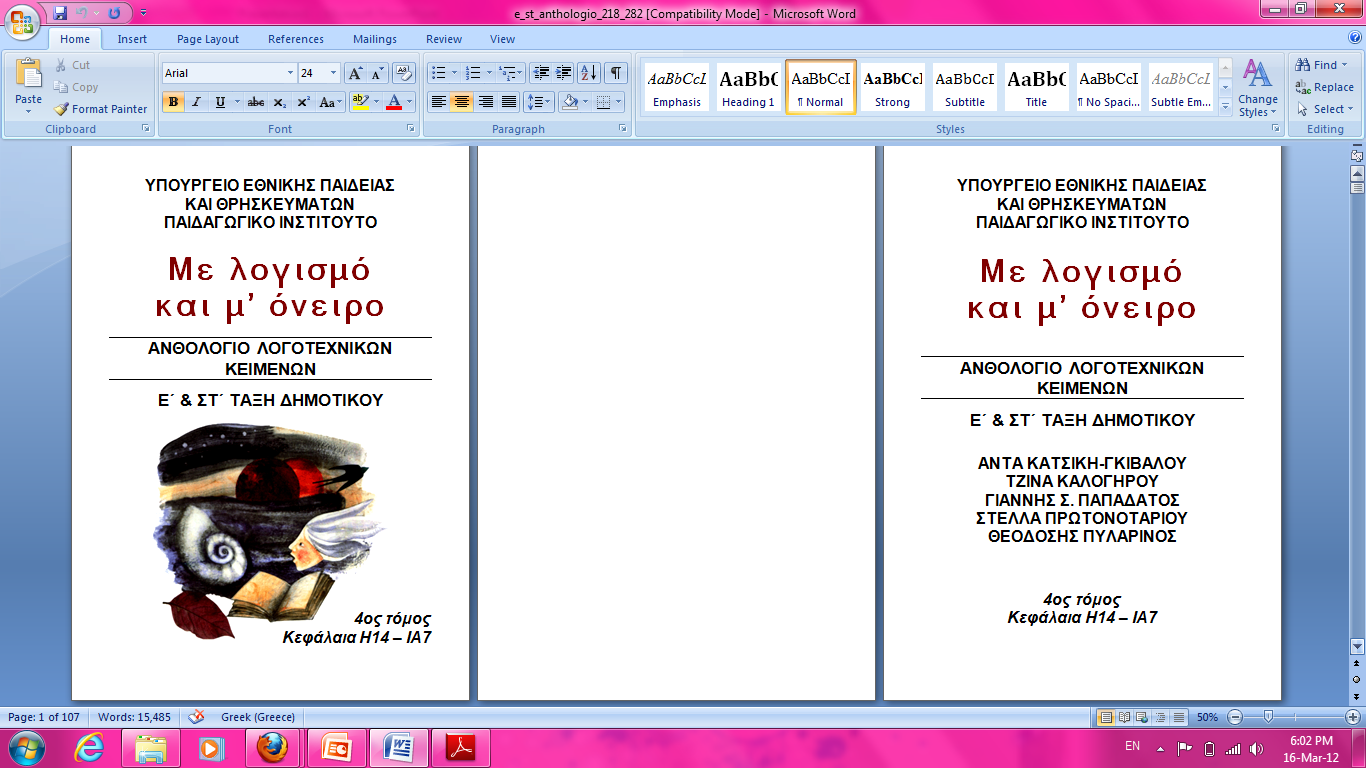 Β) Δραστηριότητες και ερωτήσεις
Μέσα από τις ερωτήσεις και τις δραστηριότητες τα παιδιά θα αναπτύξουν: 
τον γραπτό λόγο (στις ερωτήσεις και στην γραφή κάποιου κειμένου), 
τον προφορικό λόγο (στις συζητήσεις), 
την φαντασία- δημιουργικότητα (μέσα από τις δραστηριότητες όπως να ζωγραφίσουν, κατασκευή αφίσας), 
ανάπτυξη της κρίσης τους (να χαρακτηρίσουν κάποιον ή να βρουν τα σημαντικά στοιχεία στο κείμενο) 
εντοπισμό-παρουσίαση στους συμμαθητές τους κάποιου βίντεο, φωτογραφίας ή συνέντευξης
Γ) Μικρο- βιογραφίες

Παρουσιάζονται λίγα λόγια για τον συγγραφέα του κειμένου, γενικά για τη ζωή του αλλά και για το έργο του.
Ερμηνεία Βιβλίου
Να διαπιστώσουν οι μαθητές πως η λογοτεχνία είναι βιωματική και πηγάζει μέσα από την ίδια την ζωή, μεταμορφώνοντας την με τρόπο μαγικό και εξαίσιο σε έργο τέχνης.
Επιλέχθηκαν κείμενα που να συνδυάζουν άμεσα και δημιουργικά το ενδιαφέρον του παιδιού.
Να έρθει σε επαφή το παιδί με την παράδοση, τις διαχρονικές αξίες του χώρου, να βιώσει το σήμερα, να γίνει πιο δημιουργικό και να αναπτύξει την φαντασία του.
Τα συγκεκριμένα λογοτεχνικά κείμενα επιλέχθηκαν για την μεγάλη ποικιλία τους και την πολυμέρεια τους, για την διαβάθμιση τους ως προς την ηλικία που απευθύνονται. 
Ακόμη λήφθηκε υπόψη η ποικιλομορφία των ενδιαφερόντων των παιδιών, τις ευαισθησίες , τις ιδιαιτερότητες τους.
Κριτική
Παρουσιάζονται τόσο έργα ‘κλασικά’ όσο και έργα σύγχρονα ή λιγότερα γνωστά και προβεβλημένα, που ανταποκρίνονται όμως στις προσλαμβάνουσες και στα ενδιαφέροντα των μαθητών.
 Ο μαθητής μαθαίνει να εκφράζει την προσωπική του άποψη για το κείμενο.
Το νόημα στο κείμενο το δίνει ο μαθητής. 
Δίνεται η ευκαιρία στον μαθητή με βάση το κείμενο να εκφράσει τον δικό του δημιουργικό ή καλλιτεχνικό λόγο (Ο μαθητής γίνεται συγγραφέας).
Το βιβλίο του δασκάλου θα ήταν καλύτερο, αν βοηθούσε περισσότερο τον εκπαιδευτικό.
Η βιωματική συνάντηση πραγματοποιείται μέσα από δύο κατηγορίες Ερωτήσεις – Δραστηριότητες όπως αυτές εστιάζονται στο λογοτεχνικό κείμενο ως μορφή και περιεχόμενο αλλά και εκείνες που επικεντρώνονται στην ανταπόκριση του μαθητή-αναγνώστη.  
Πολλά από τα λογοτεχνικά κείμενα είναι αποσπάσματα, με αποτέλεσμα να μην τα κατανοούν πλήρως οι μαθητές, καθώς και να τους δημιουργεί αναπάντητες  απορίες σχετικά μ’ αυτό.
Κάθε λογοτεχνικό κείμενο πλαισιώνεται από εισαγωγικό σημείωμα, γλωσσικά σχόλια και σύντομο εργο - βιογραφικό σημείωμα του λογοτέχνη ή και του ζωγράφου, έργο του οποίου πλαισιώνει θεματικά το κείμενο. Οι πληροφορίες αυτές είναι χρήσιμες τόσο για τους διδάσκοντες όσο και για τους διδασκόμενους.
Διαπιστώσεις
Καλλιέργεια Φιλαναγνωσίας

Παρουσιάσεις βιβλίων με παιγνιώδεις τρόπους.
 Συνεχής σιωπηρή ανάγνωση.
 Δραστηριότητες σχετικά με το εικονογραφημένο βιβλίο.
 Αφήγηση και δημιουργικό γράψιμο.
Διαγωνισμοί ανάγνωσης λογοτεχνικών κειμένων- παραμυθιών και θέσπιση αναγνωστικών βραβείων.
Διαθεματικότητα της Λογοτεχνίας που διαφαίνεται μέσα από τα ανθολόγια: 

Με την Ιστορία

Με τη Μουσική

Με τη Θεατρική Αγωγή

 Με τα Εικαστικά

Με τη Διαπολιτισμική Αγωγή
Ευχαριστούμε για την 
προσοχή σας…
ΒΙΒΛΙΟΓΡΑΦΙΑ
ΙΣΤΟΤΟΠΟΙ:

http://www.pi-schools.gr/

http://www.pi-schools.gr/programs/depps/
  
ΒΙΒΛΙΑ:

«ΜΑΚΕΔΝΩΝ» Περιοδική επιστημονική έκδοση της παιδαγωγικής σχολής Φλώρινας, 2002 -  τεύχος 10